Педсовет
«Совершенствование образовательного процесса посредством использования интерактивной доски»
8 июня 2015
ИНТЕРАКТИВНАЯ ДОСКАSMART
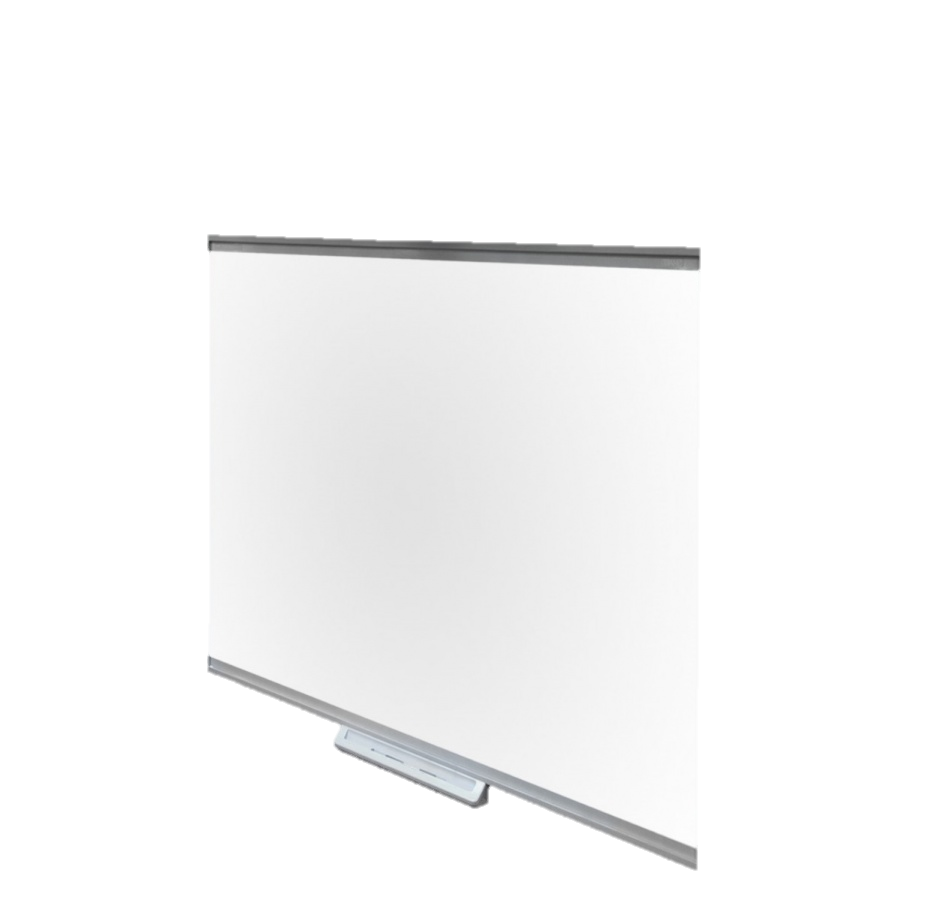 Синюкова Ольга Владимировна
Программное обеспечениеSMART NOTEBOOK
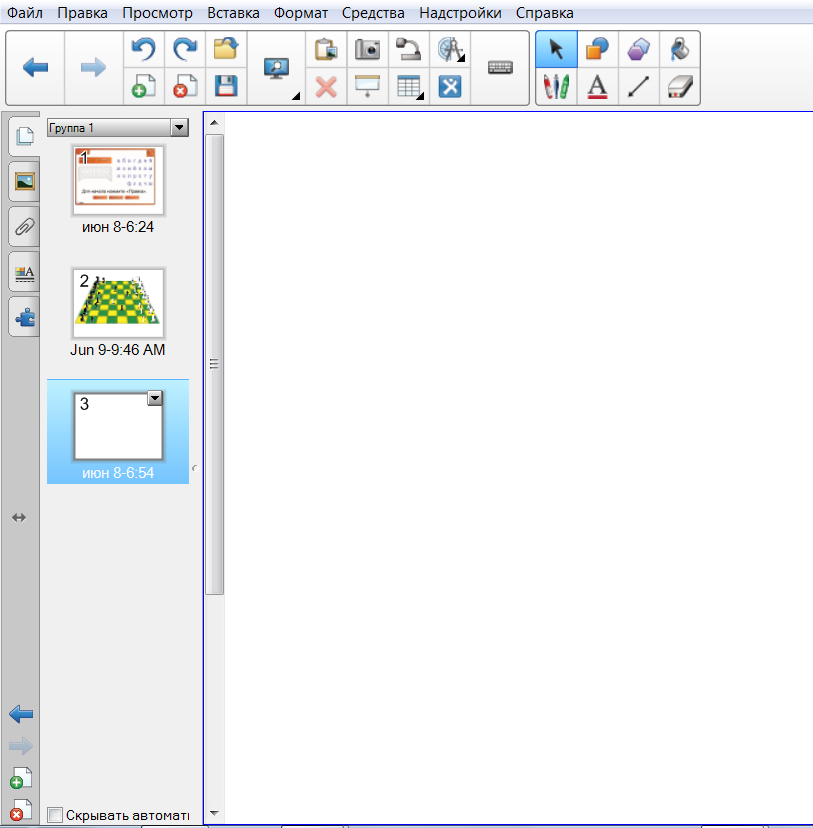 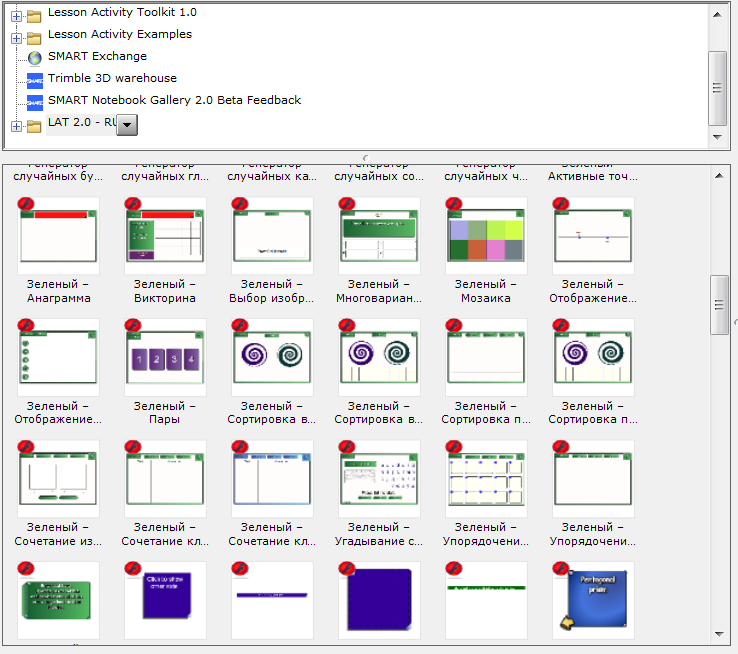 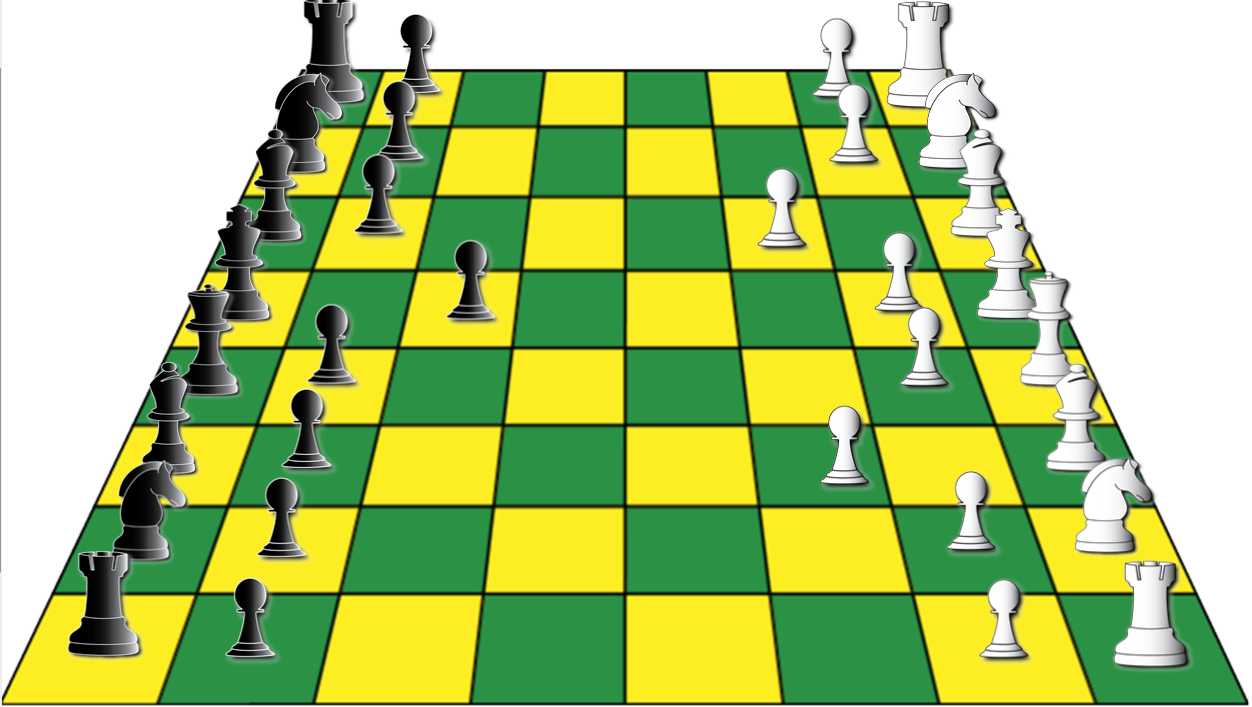 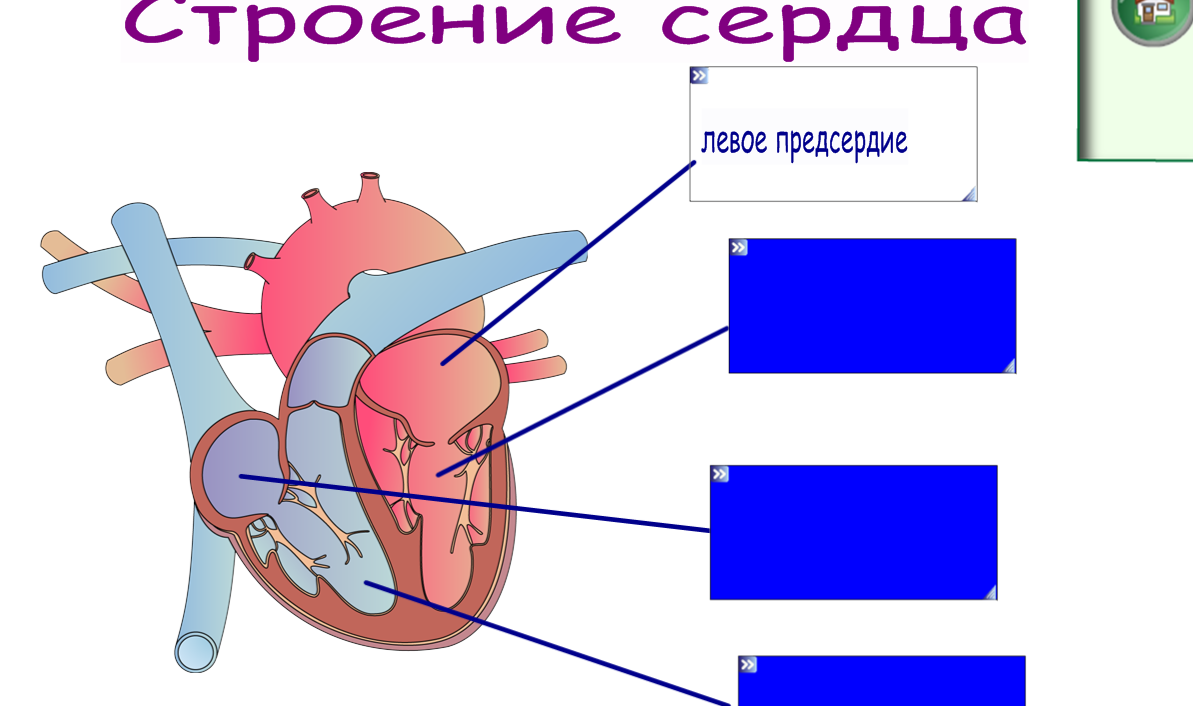 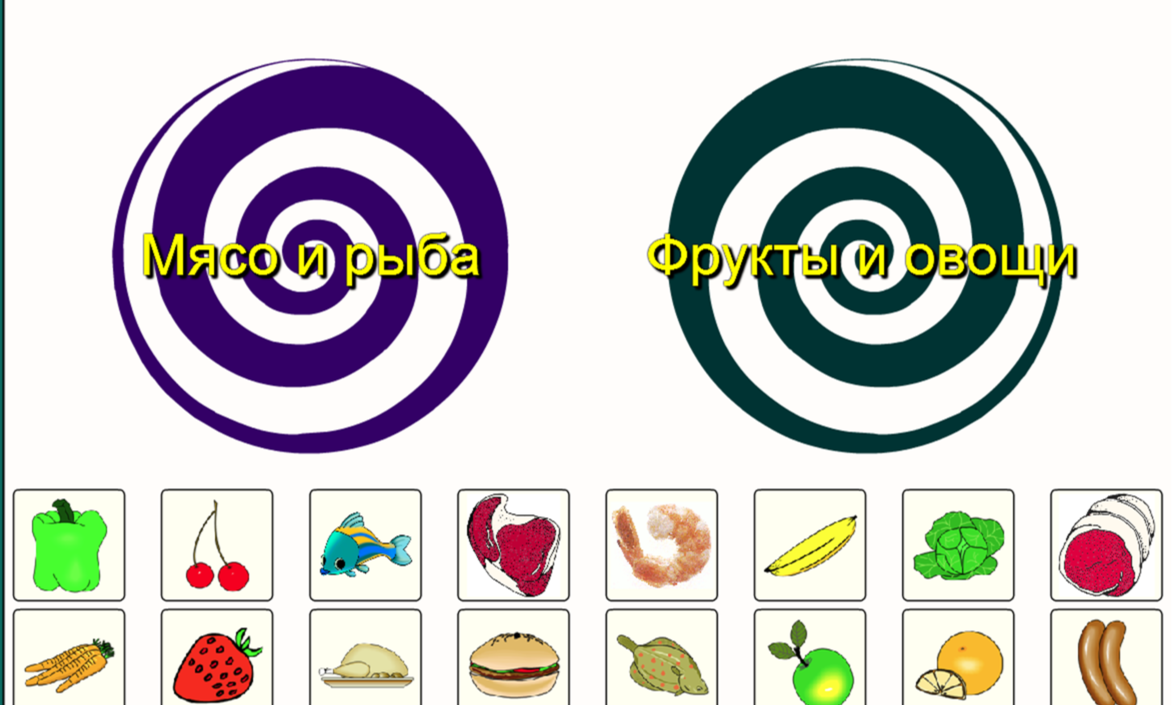 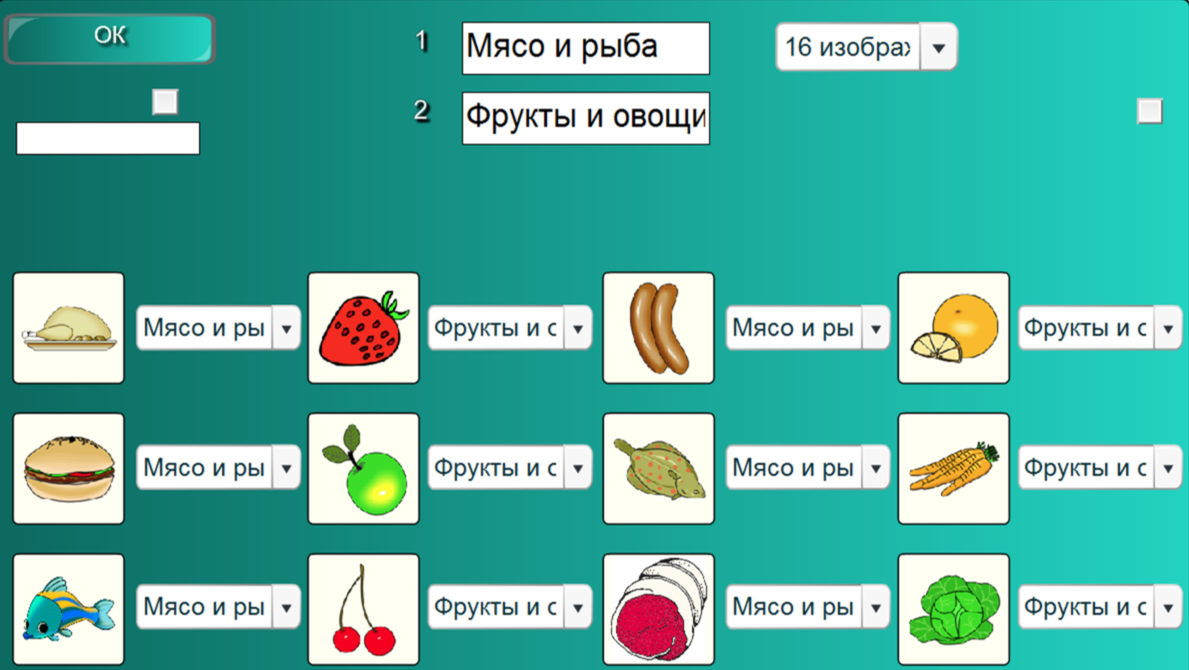 ОБУЧЕНИЕ И РЕСУРСЫ
http://www.smarttech.ru
http://www.proshkolu.ru/contest/notebook/list/1-11112-24497/
http://edcommunity.ru/uc/courses/
http://metodisty.ru/m/groups/files/umnye_uroki_SMART
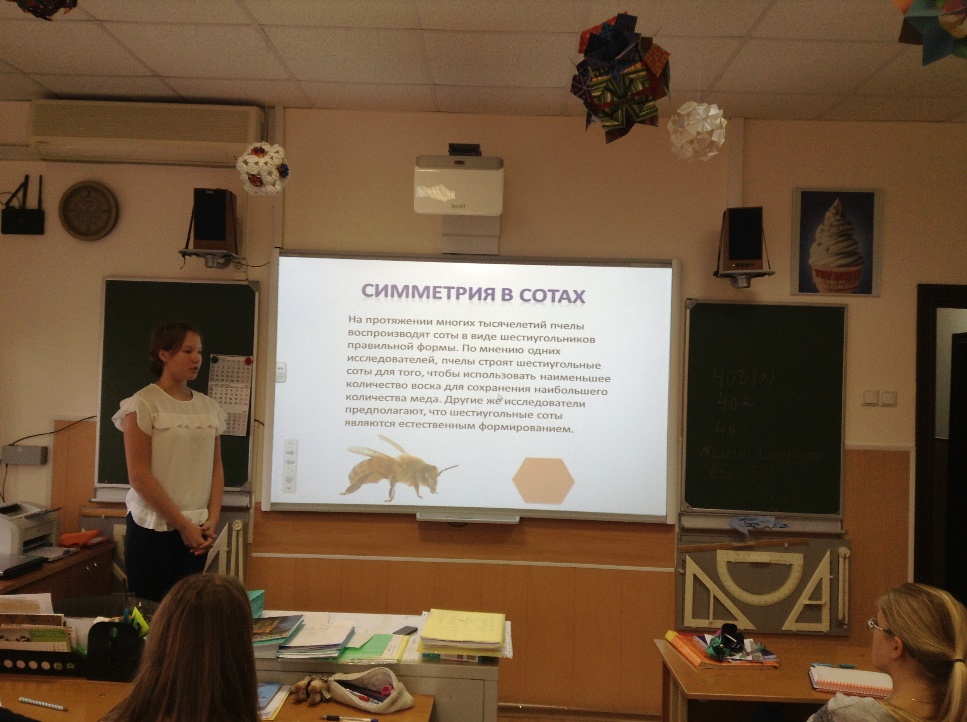 ГОВОРЯТ ДЕТИ…
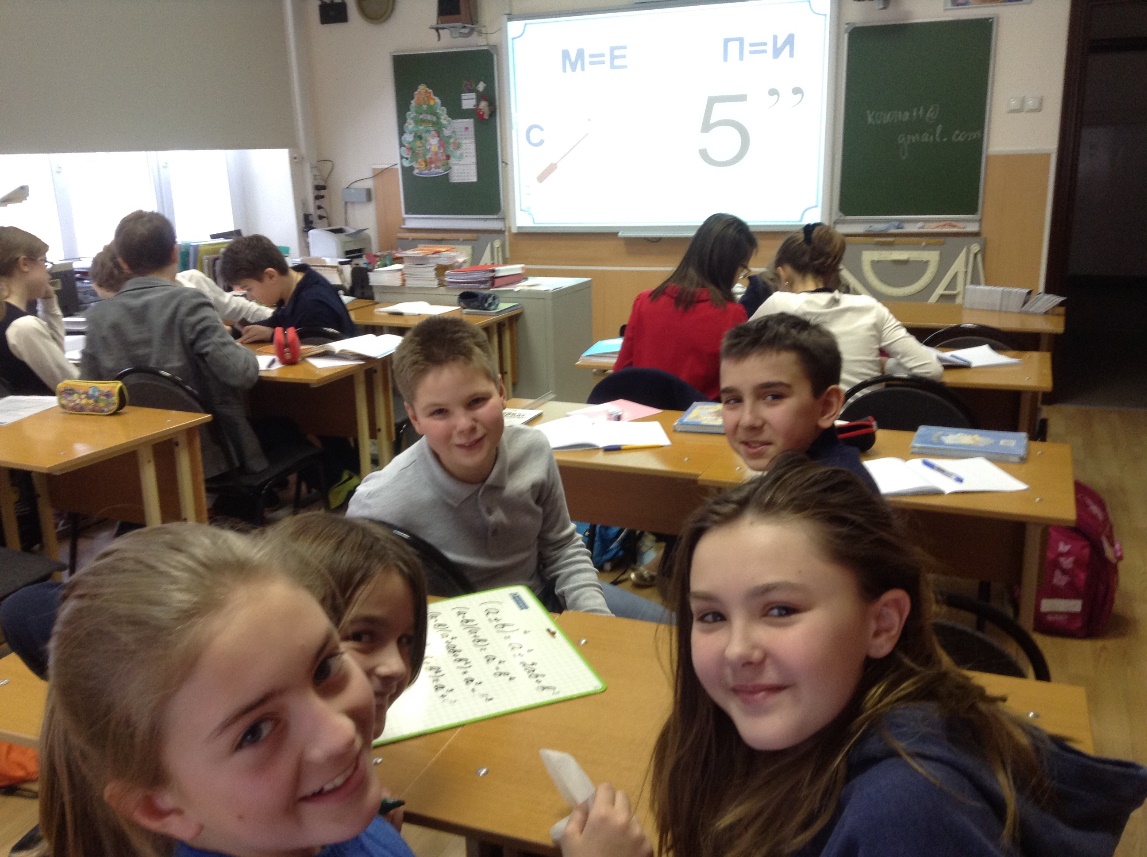 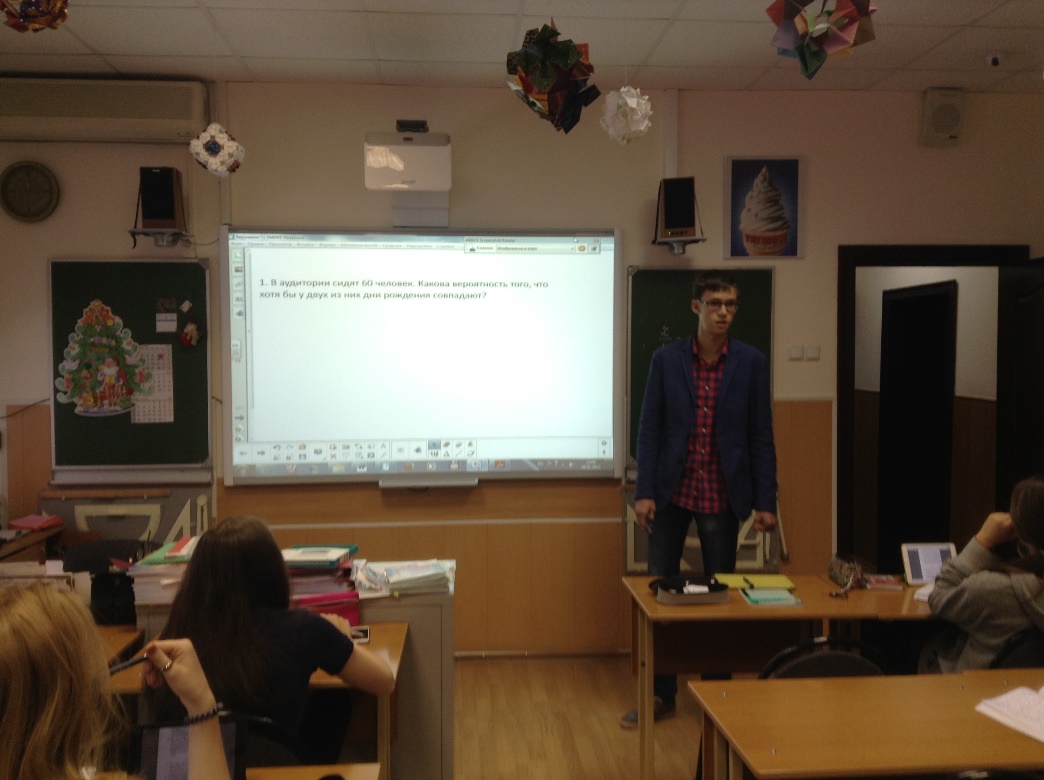 СПАСИБО ЗА ВНИМАНИЕ